Шешендік өнер
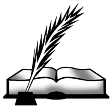 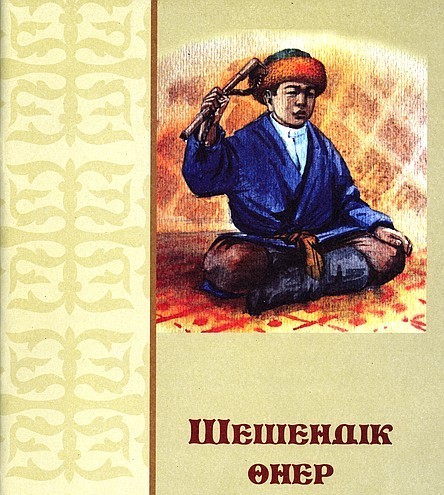 Шешендік өнер туралы тусінік
Шешендік өнер сөз мәдениетінің жоғарғы сатысы. Ауызекі сөйлеу мәдениеті мен жазба тіл мәдениетін меңгерген адам ғана шешендік өнерге қол жеткізеді. Шешен сөйлеу өнерінде де қарым-қатынасқа түсіп отырған адамдардың  мінез-құлқы, адами қасиеттері, сөйлеу мәдениеті мен тыңдау мәдениеті, әдеби тіл заңдылықтарын  жетік білуі негізге алынады.
Шешендік өнер үш нәрсеге негізделеді:1)Табиғи дарын, тума талант.2)Жан-жақты білім. 3) Тынымсыз еңбек, жүйелі жыттығу.
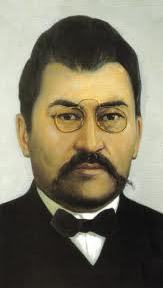 Қазақтың ғұлама ғалымы А. Байтұрсынов:
“Шешендік сөз дегеніміз -  белгілі бір мәселені баяндау, сипаттау,
 белгілі бір ойдың ақиқаттығын түсіндіру, сөйтіп ақылға қону жағын көздеу. Одан әрі адамның жүрегін билеп, қанын қыздыру, намысын келтіру, арқасын қоздыру,” – дейді.
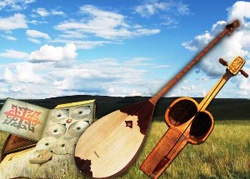 Қазақ шешендік өнерінің бірінші кезеңі:
XI-XIII ғасырлар аралығы.
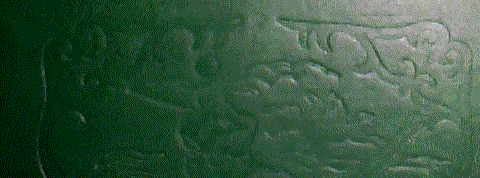 Мәнұлы Майқы бидің шешендік сөздері:
Хан борышы - жорықта ту көтеру, 
Сарбаз борышы – туға еріп жан беру.

Бірлік түбі – береке,
Береке тубі – мереке.
Ақ білектің кушімен,
Ақ найзаның ұшымен, 
Ел болуды ойлаңдар.

Хан – халықтың қазығы, 
Қараша – ханның азығы.